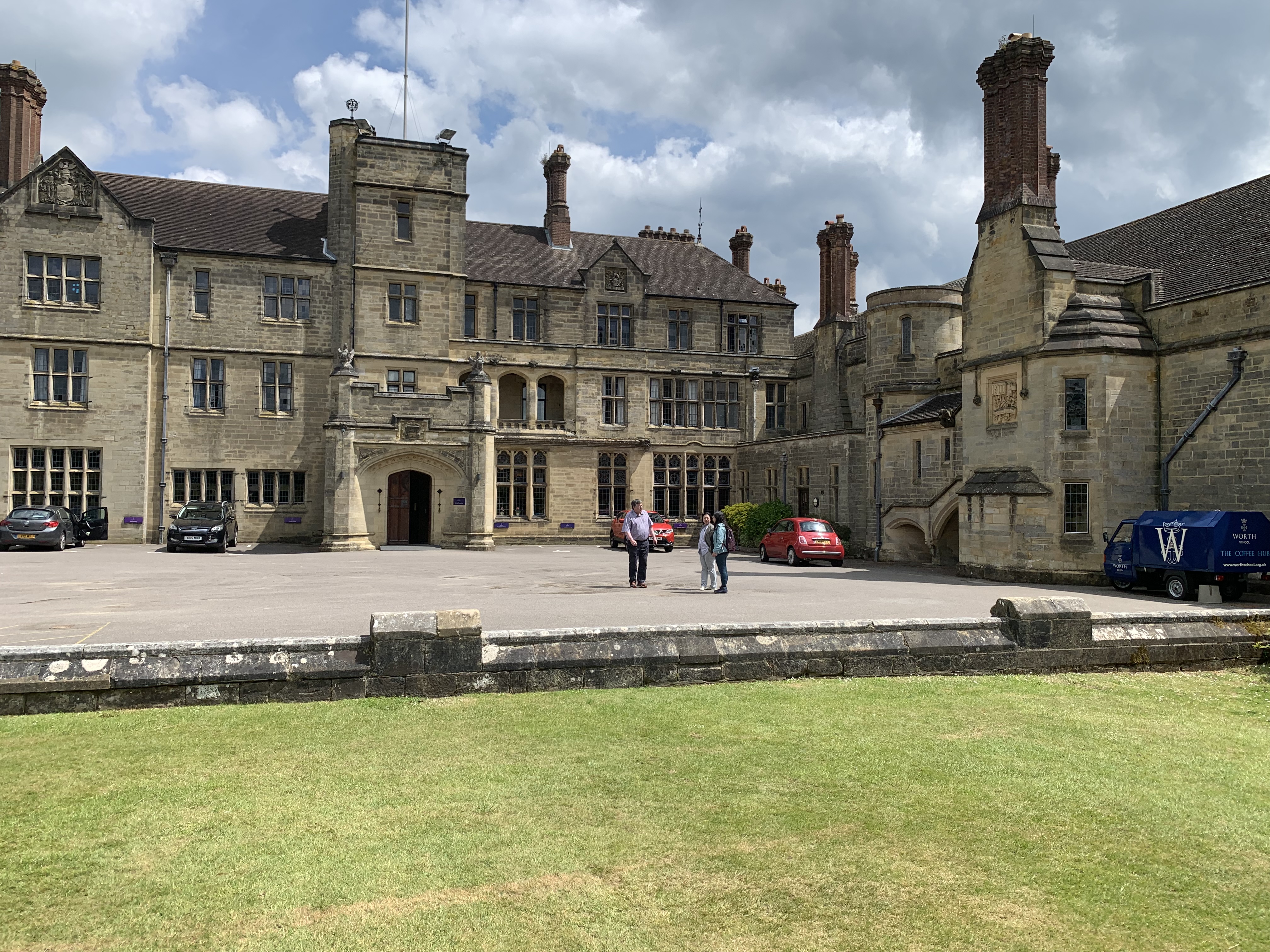 2023-24
住宿介紹
假期營
申請辦法和安排
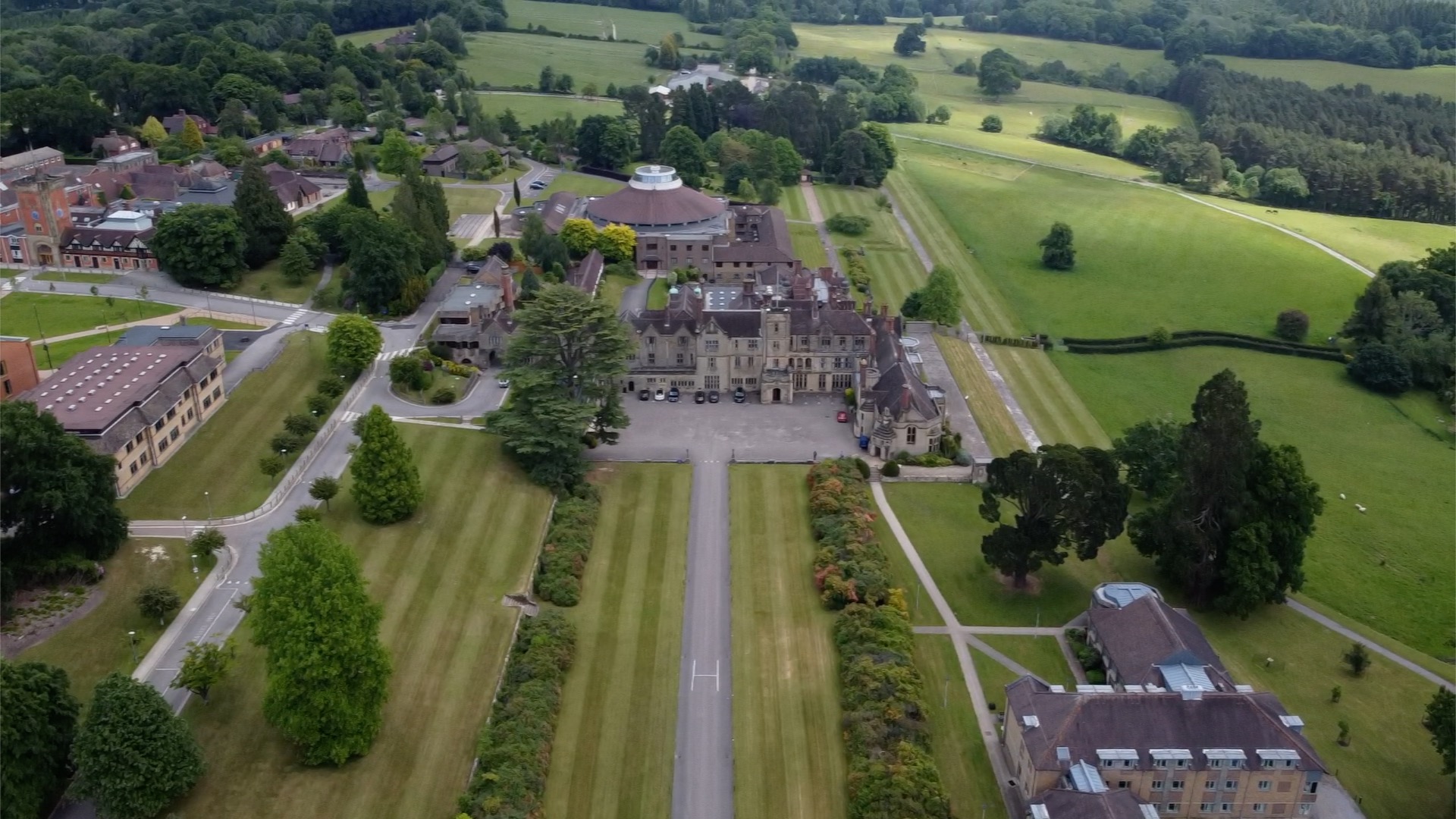 假期營
Worth school/ oratory / royal school*
10月，2月和5月將會有假期營
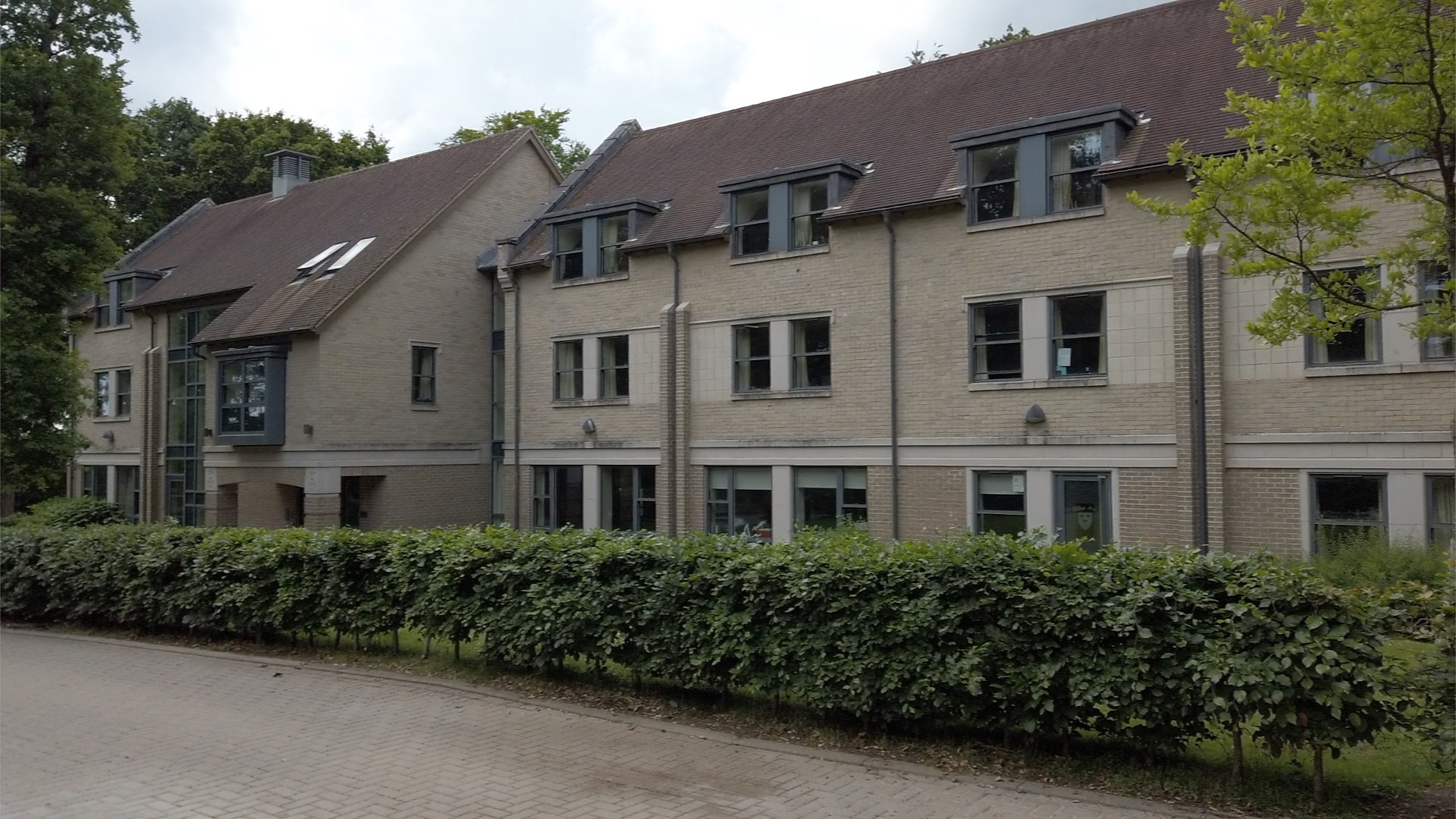 假期營特色
時間安排以輕鬆為主
家長可以個別安排補習等，配合學生時間
EliteACS 員工 會陪同，24/7都會和學生一起
我們會安排小巴接送學生到附近超市和車站（除到步和出發日免費）
3餐學校提供
所有需要單人房的學生都可以安排
全部房間有書台可以個人溫習
可以招待所有年紀學生
可以帶朋友參加
可以直接聯絡我們任何問題
包括運動，音樂，休閒等設施
包括到倫敦飲茶和火鍋
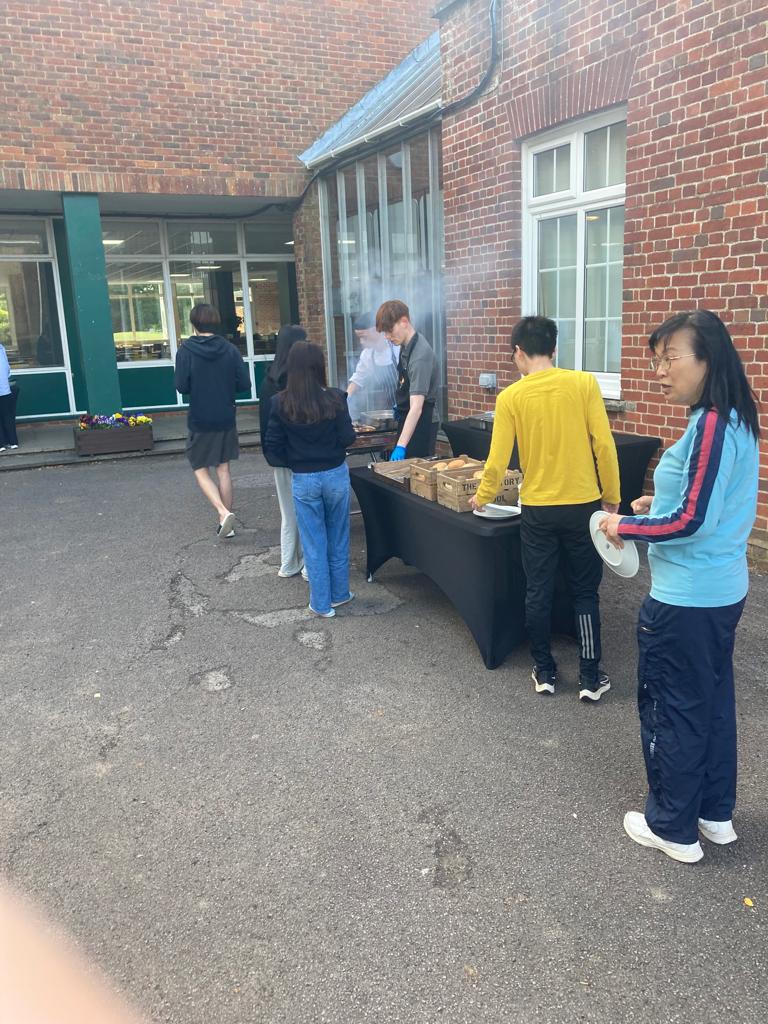 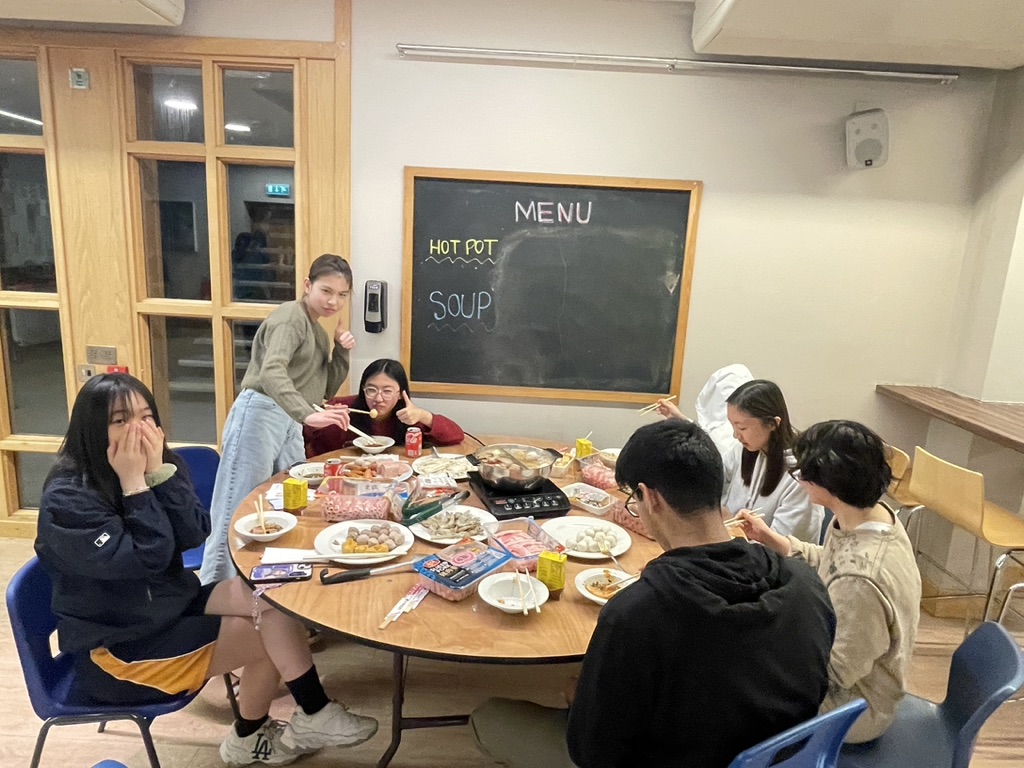 Worth School
Gatwick airport 附近，M23 
距離roedean / canterbury / Eastbourne – 1小時以內
Horsham / surrey – 30-45分鐘
附近有crawley (大town), gatwick airport, haywards heath 大火車站，到croydon 只需要30分鐘, London Bridge 47 分鐘就到
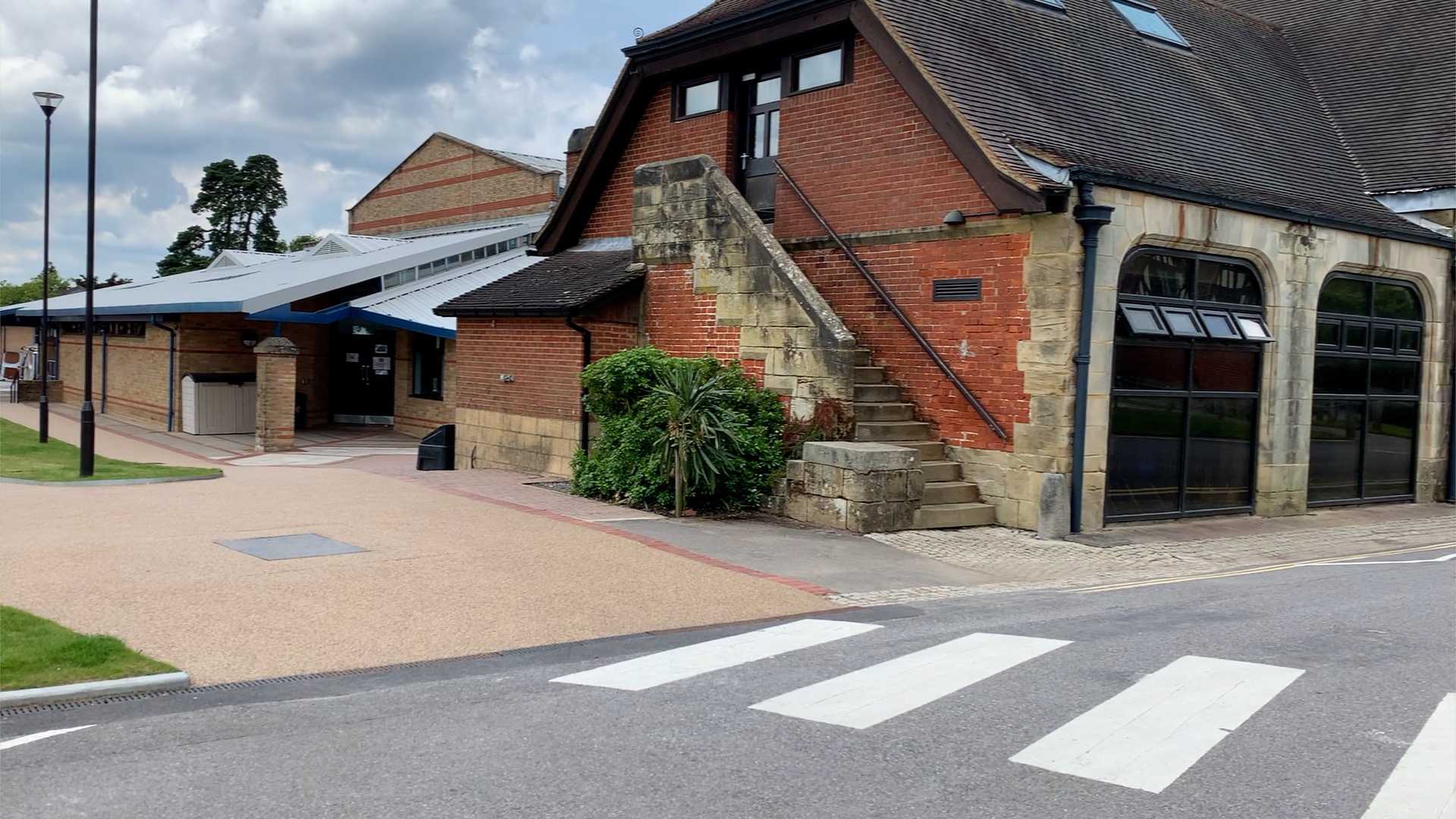 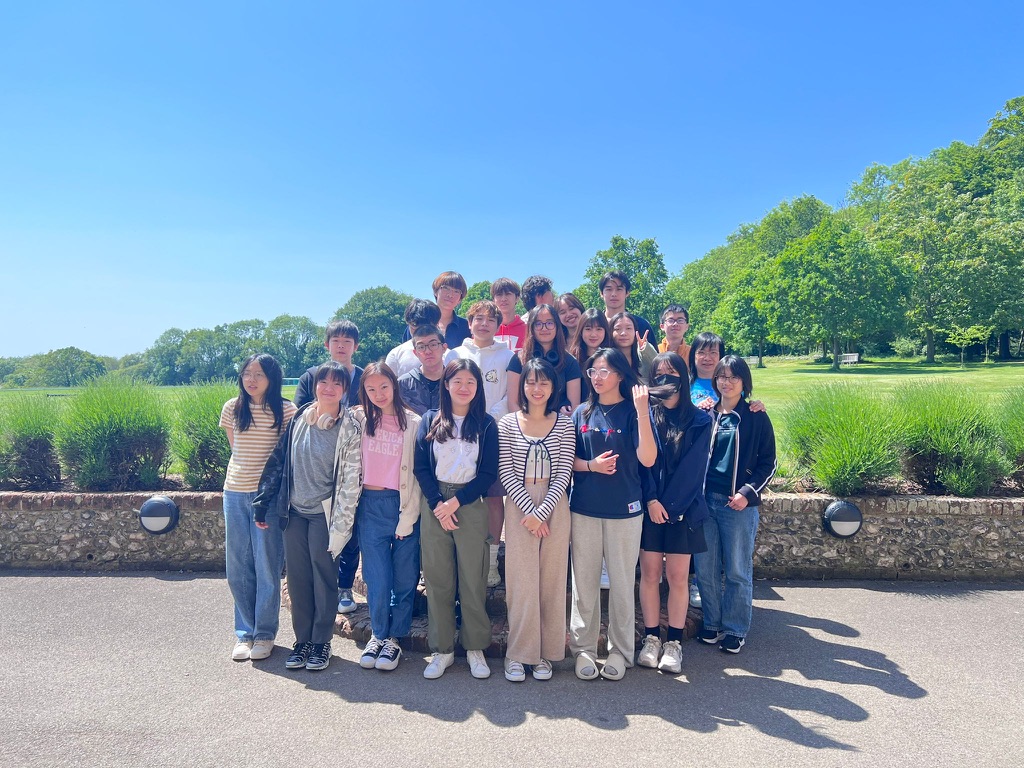 Oratory School
在雷丁 reading，距離reading 車站大約 20分鐘車程
附近步行有超市
豐富的運動設施，包括游泳池
距離倫敦 25分鐘（火車快車）
大部分學生可以擁有單人房
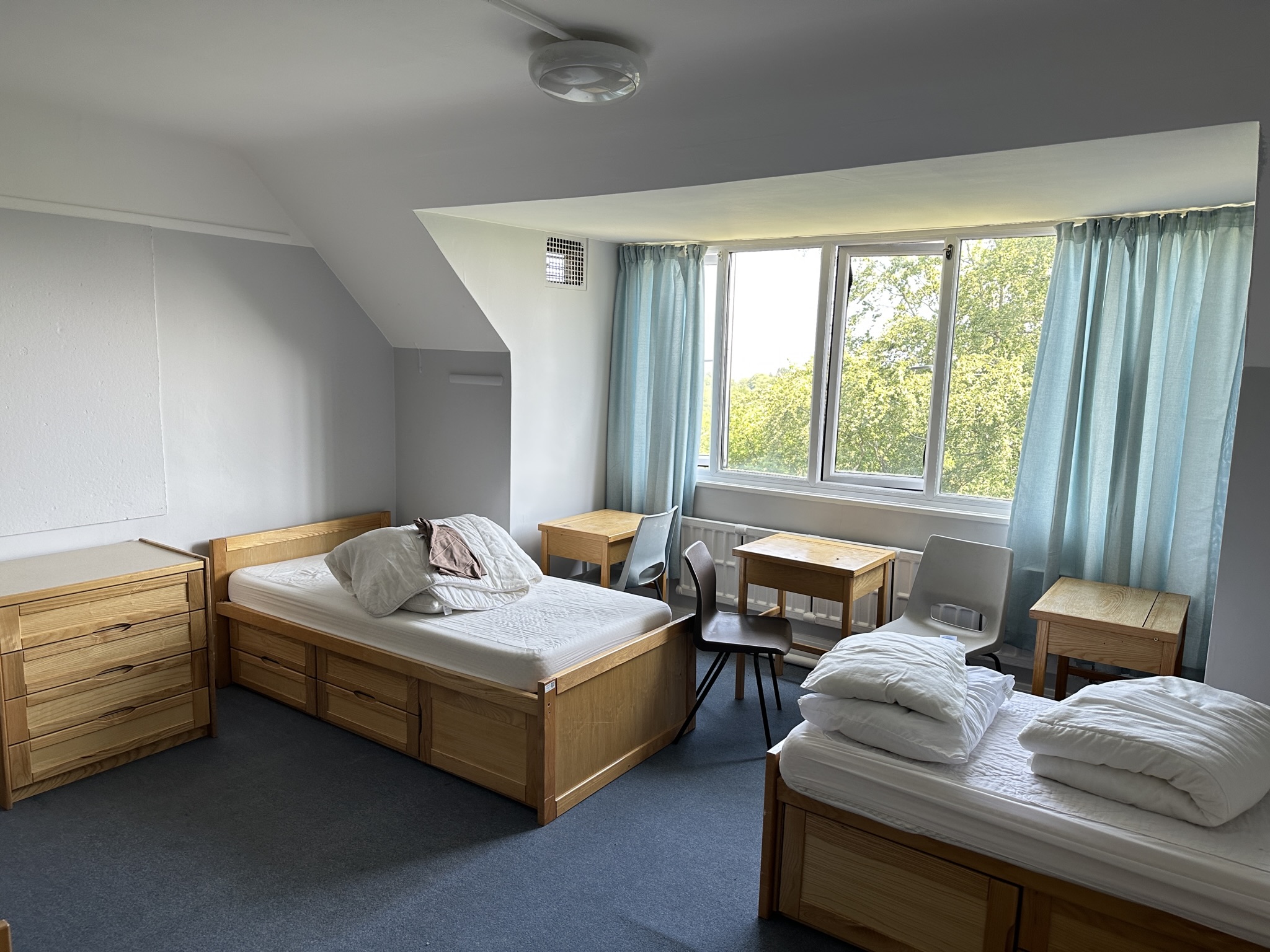 Royal School (Haslemere) （規劃中）
距離haslemere 火車站5分鐘
學校主動聯絡我們合作
有運動設施
除了我們學生以外，也會有Royal school 學生
距離guildford 只是 20 分鐘
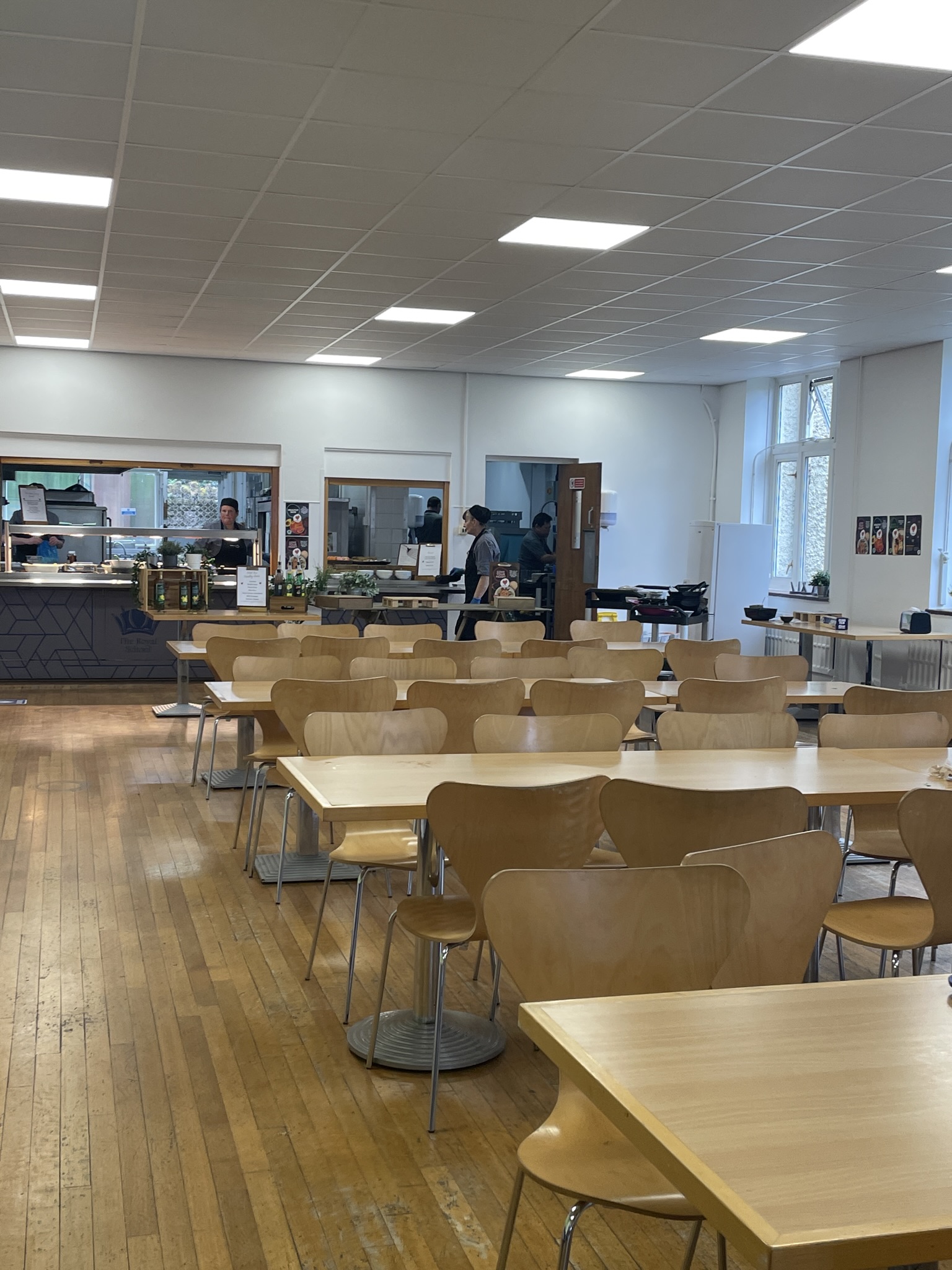 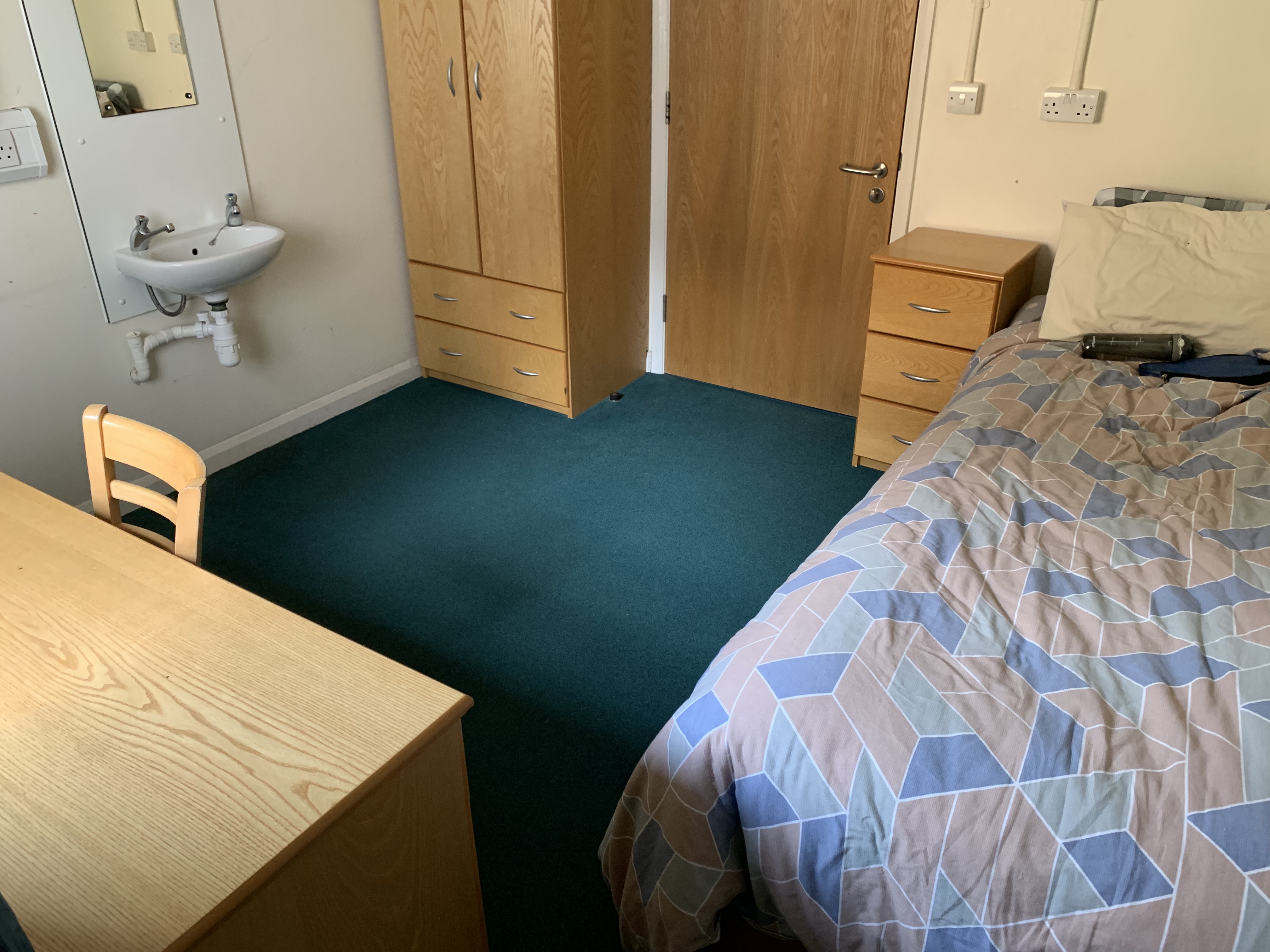 房間環境
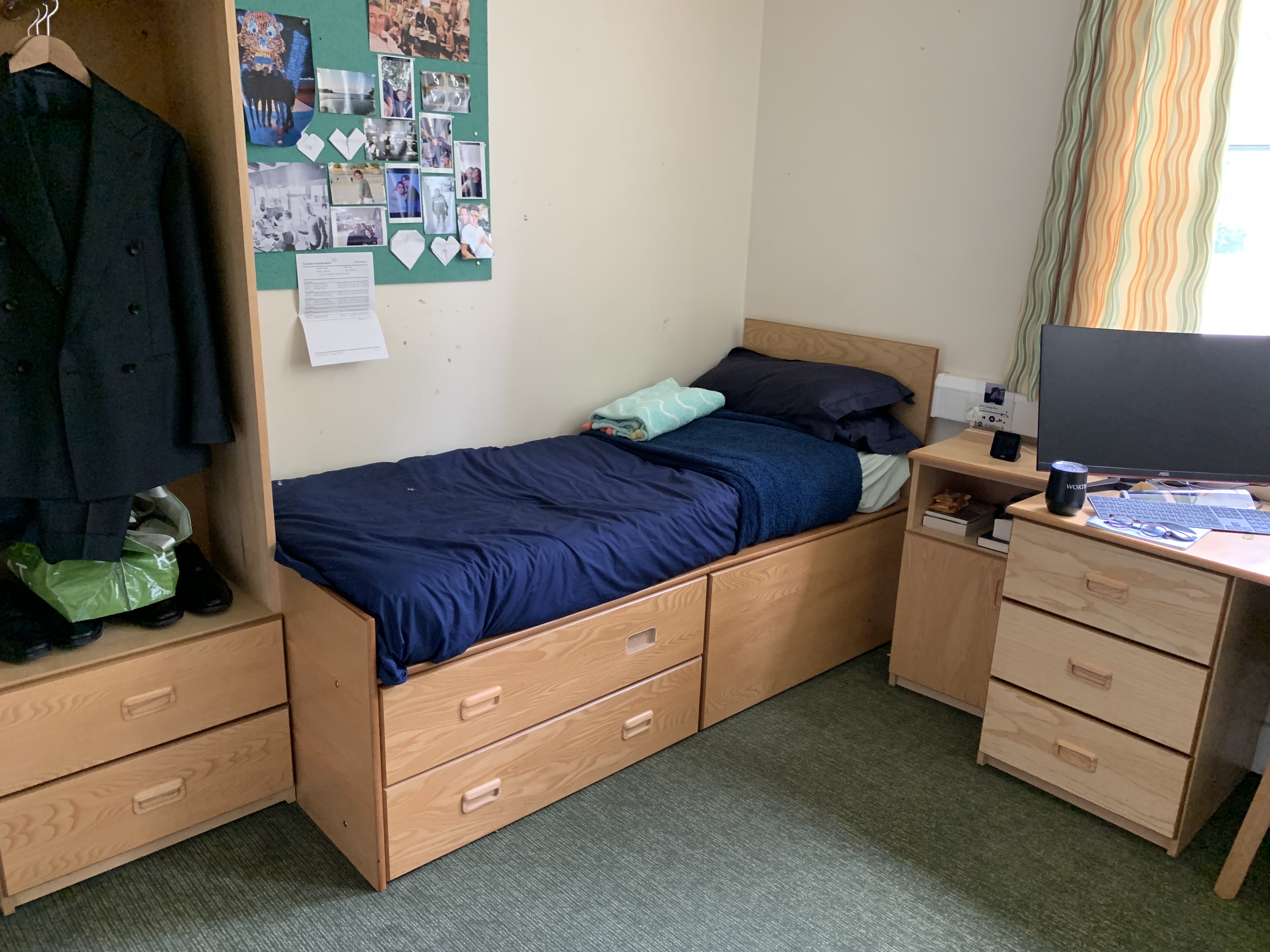 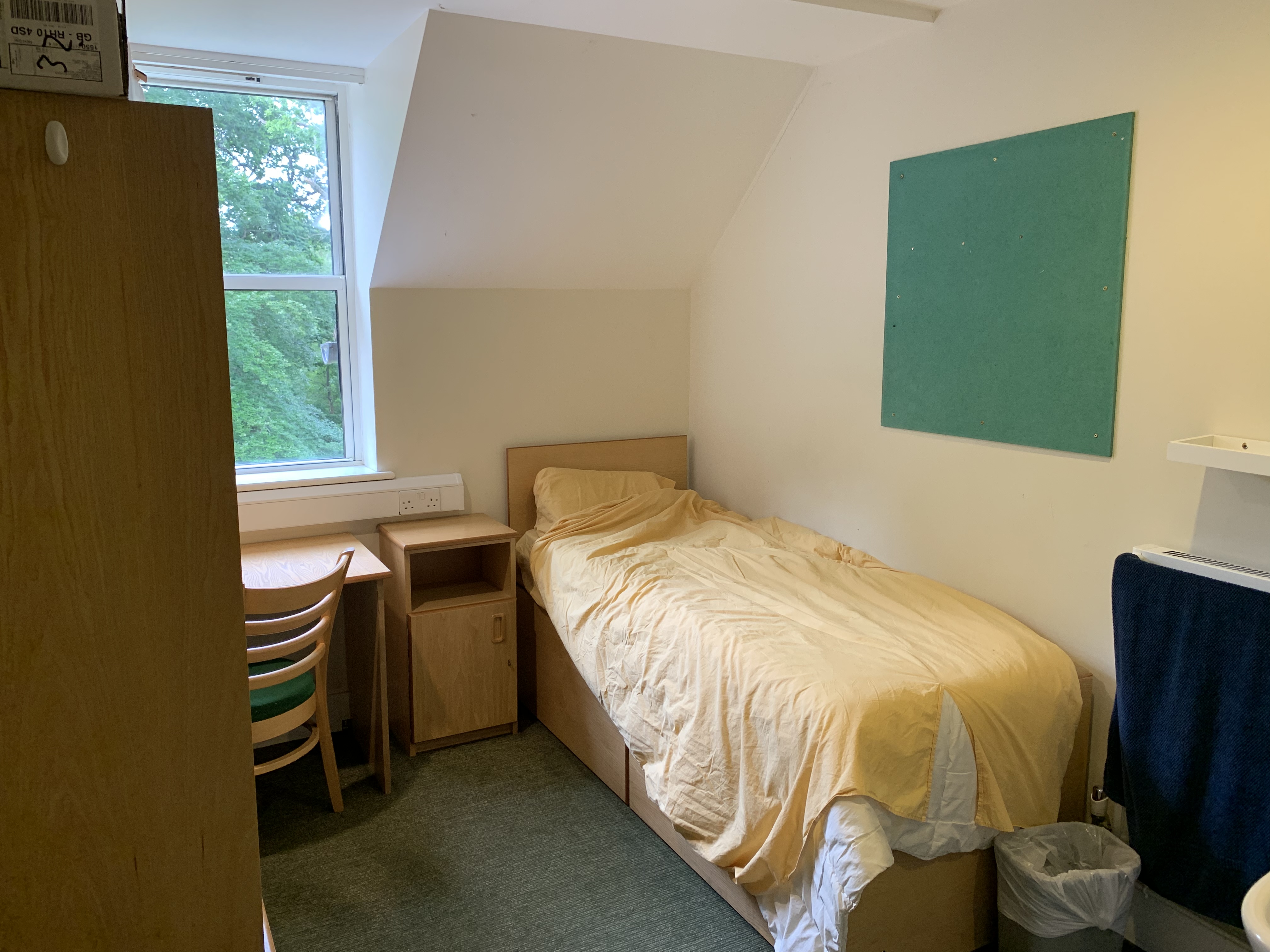 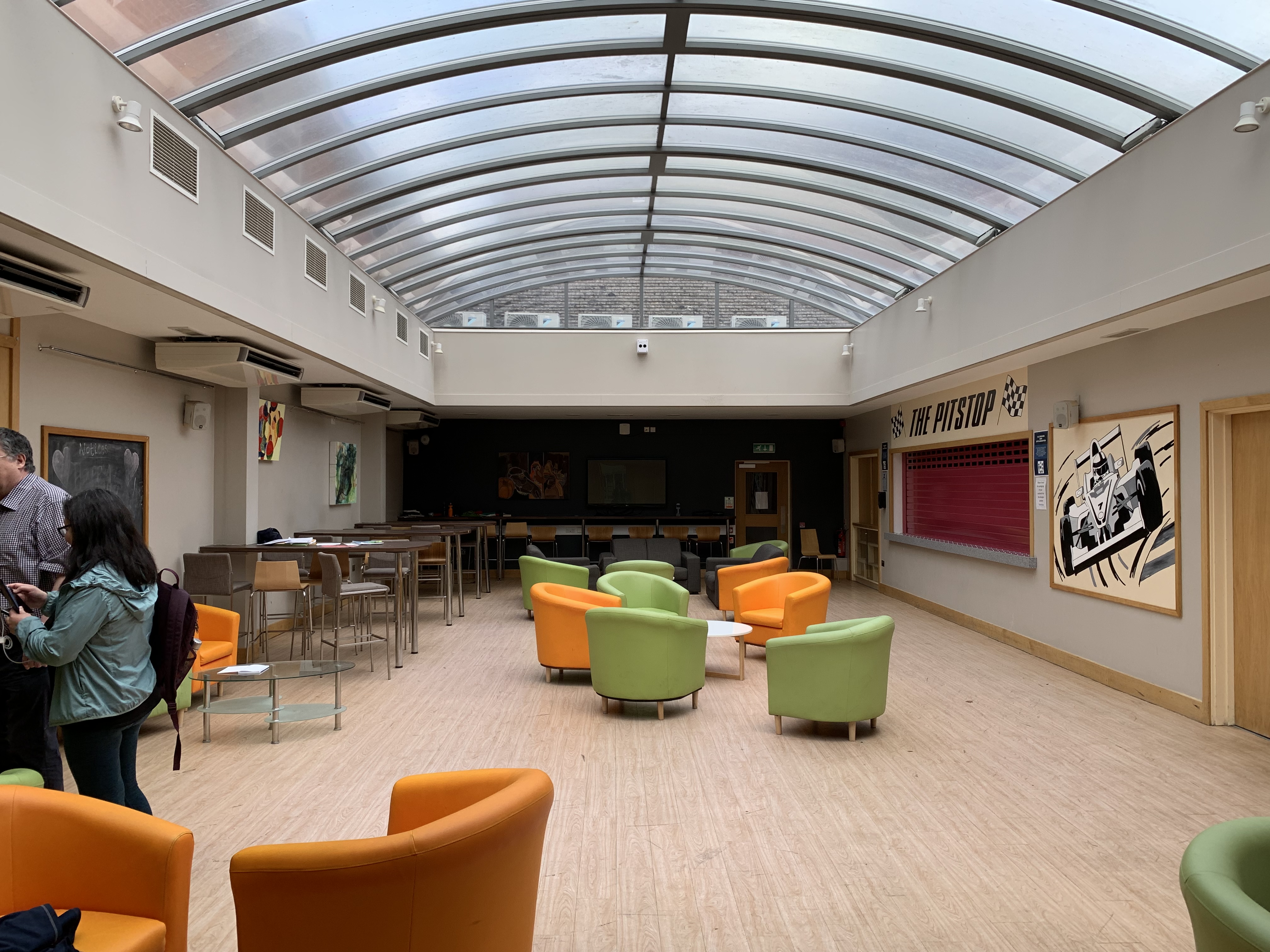 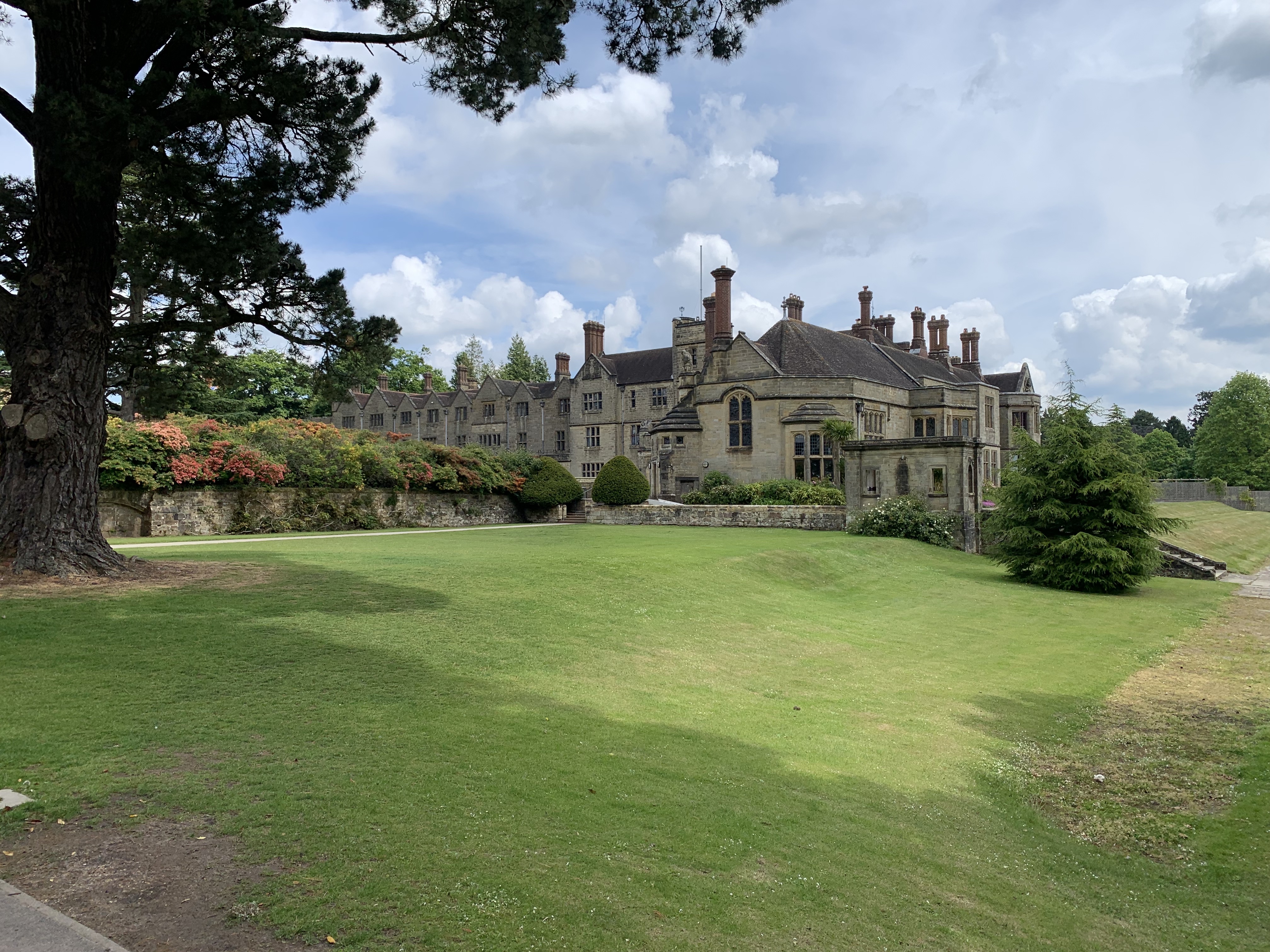 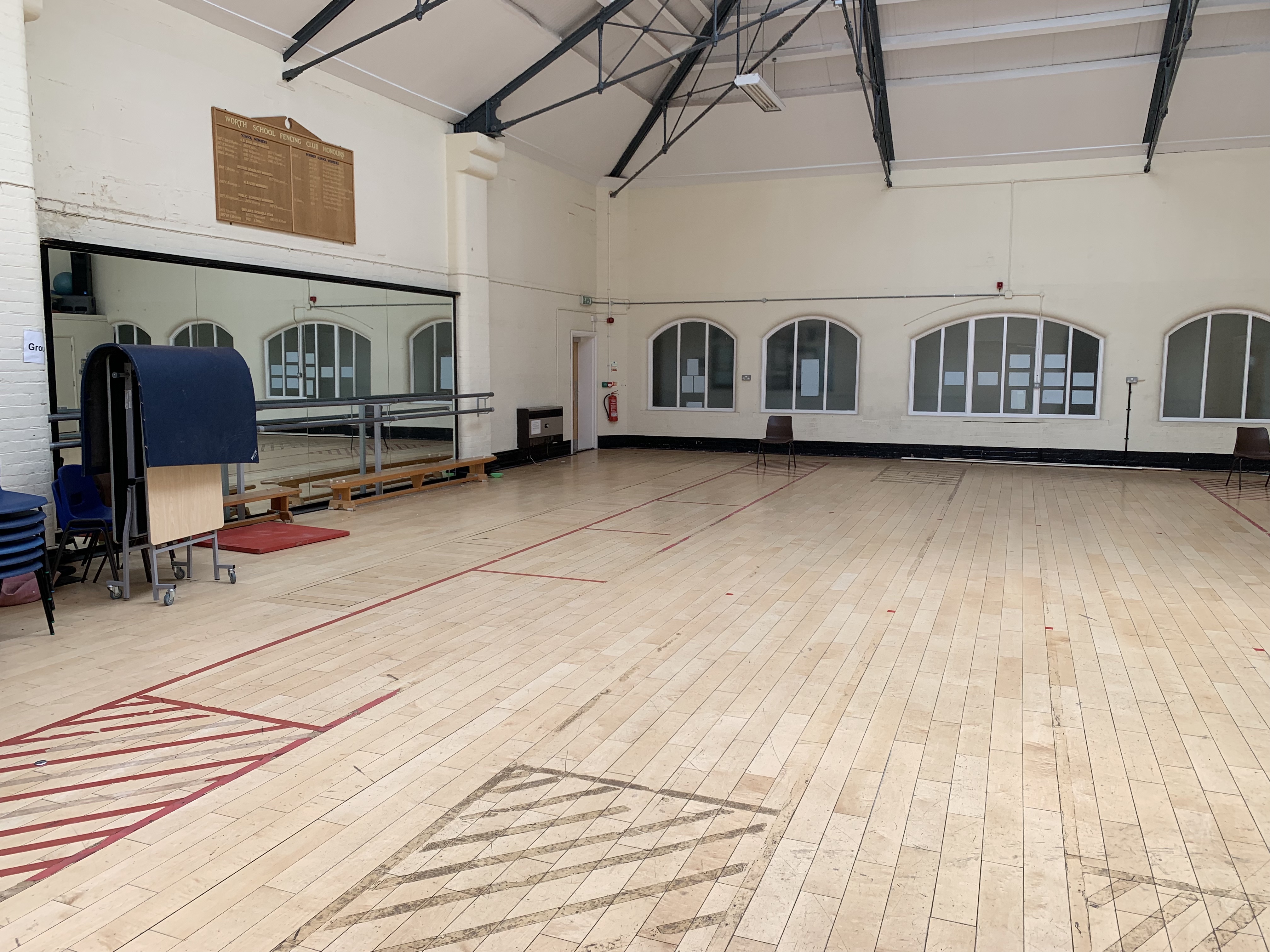 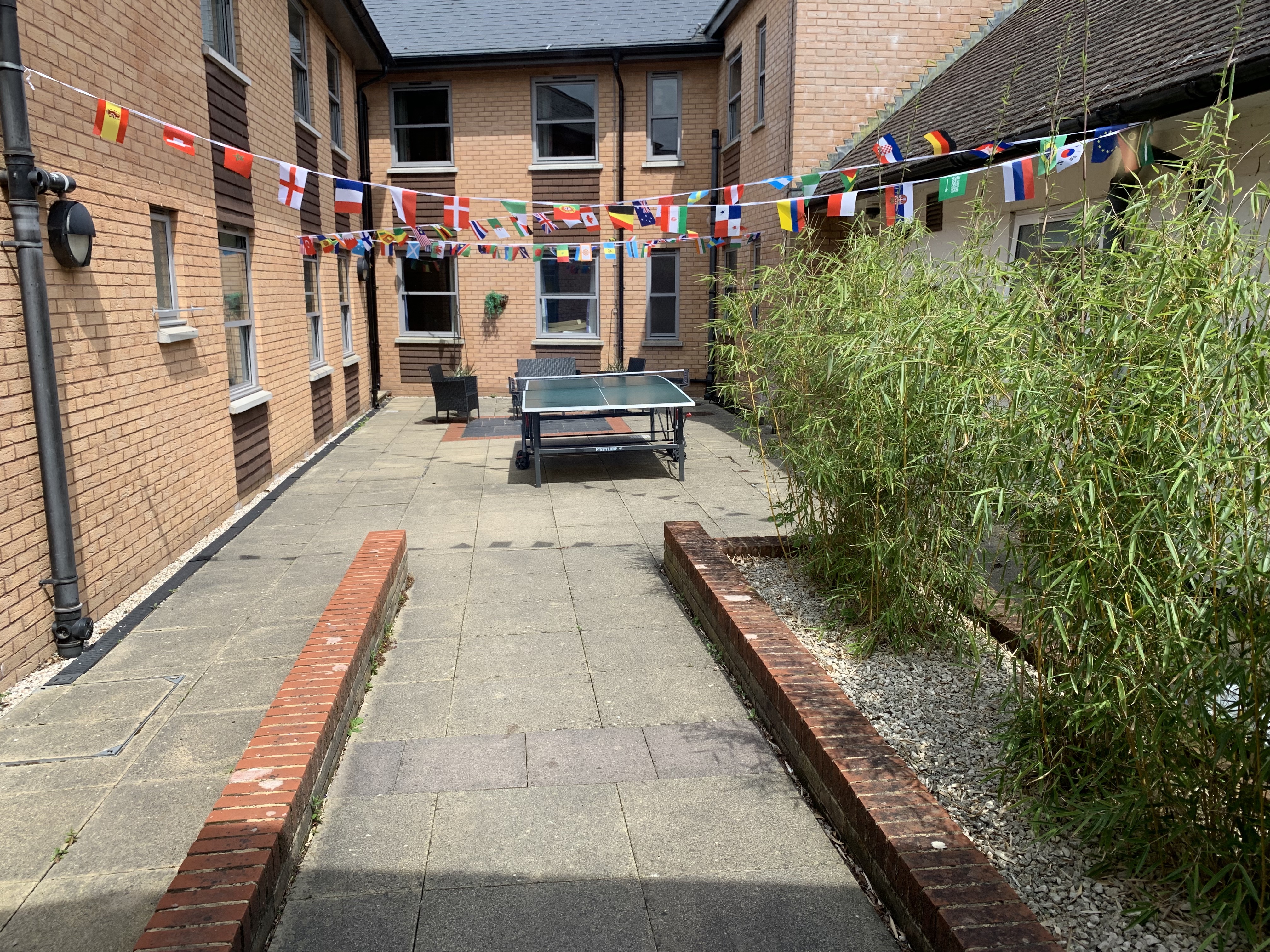 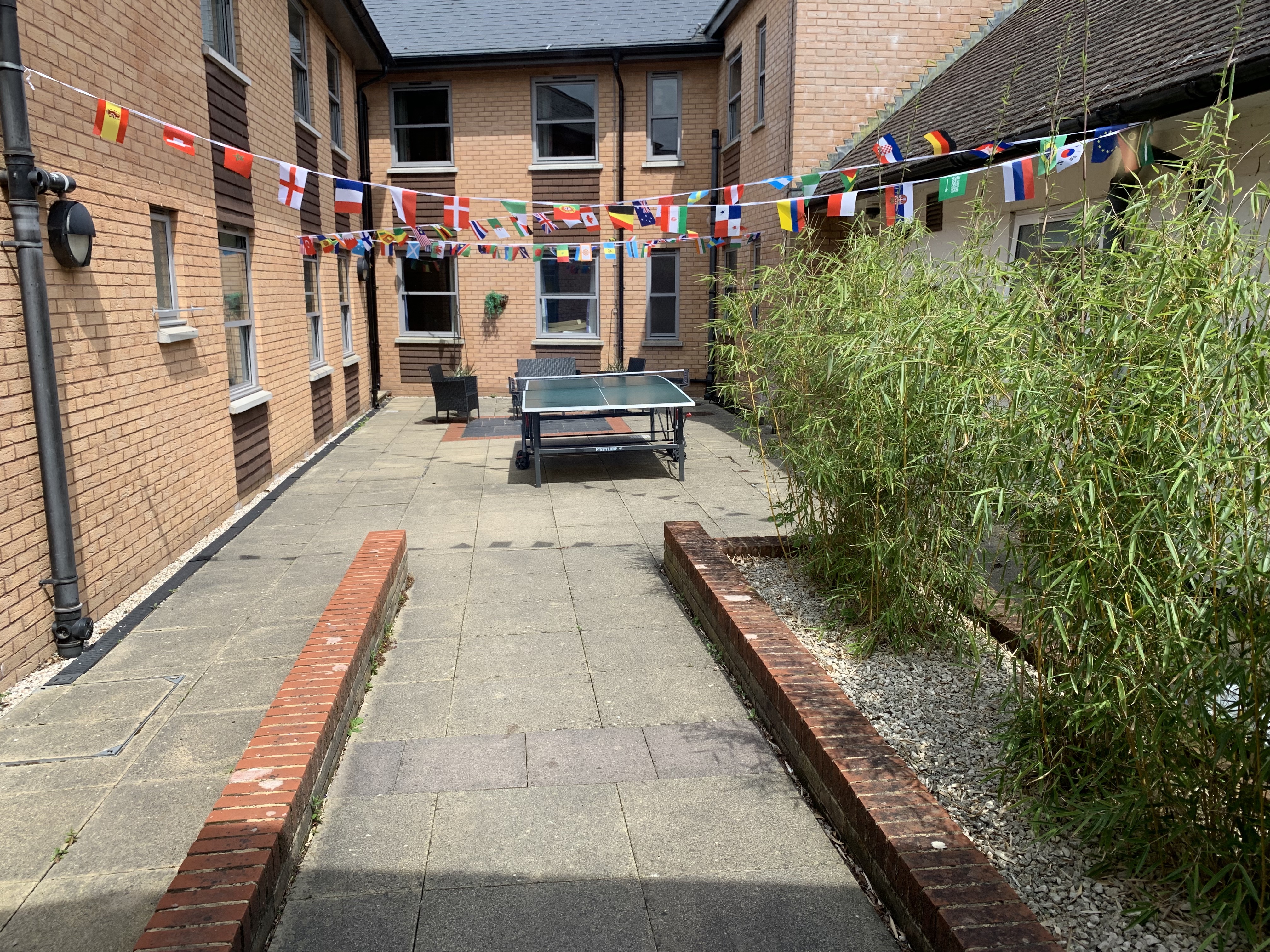 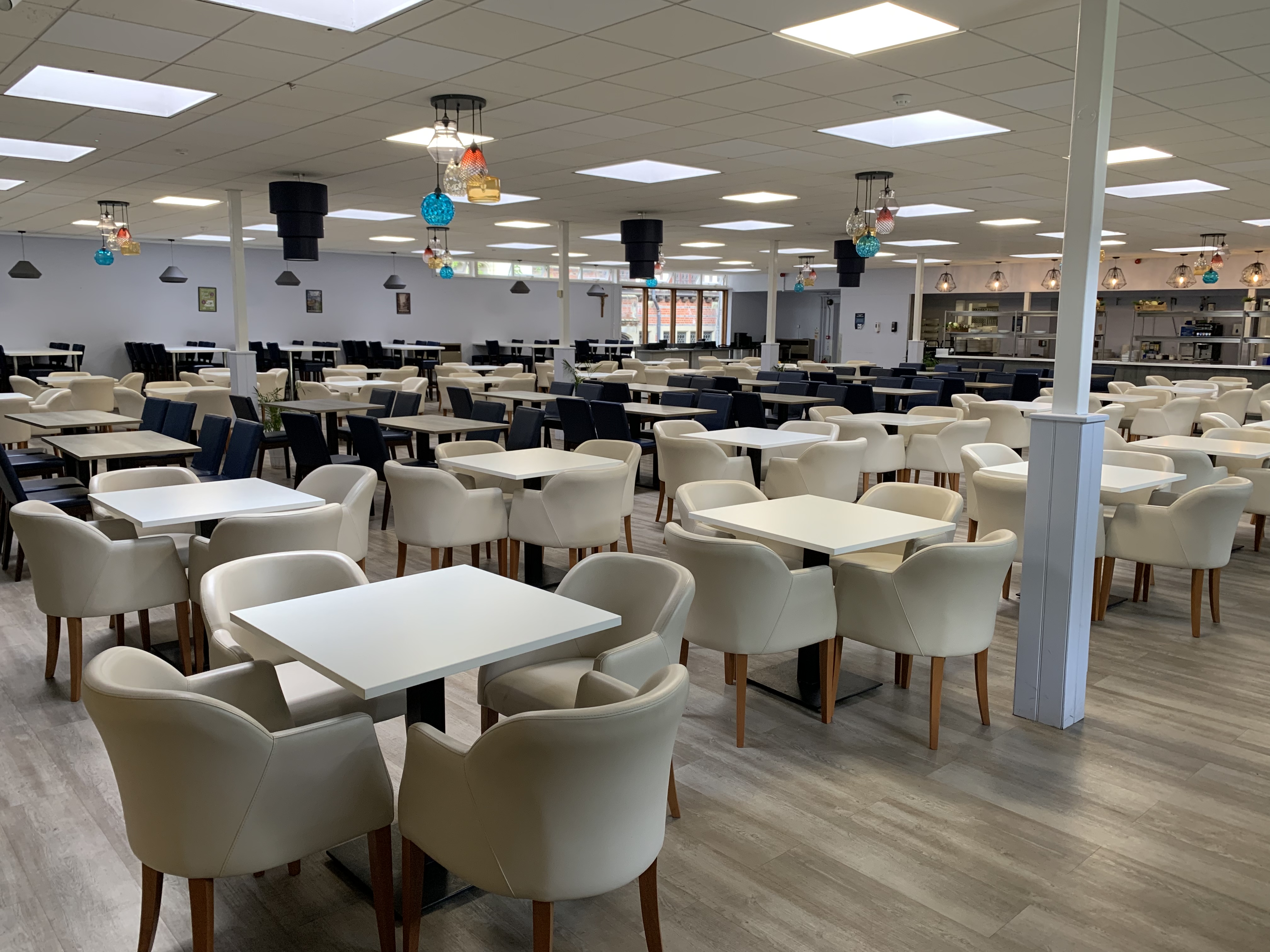 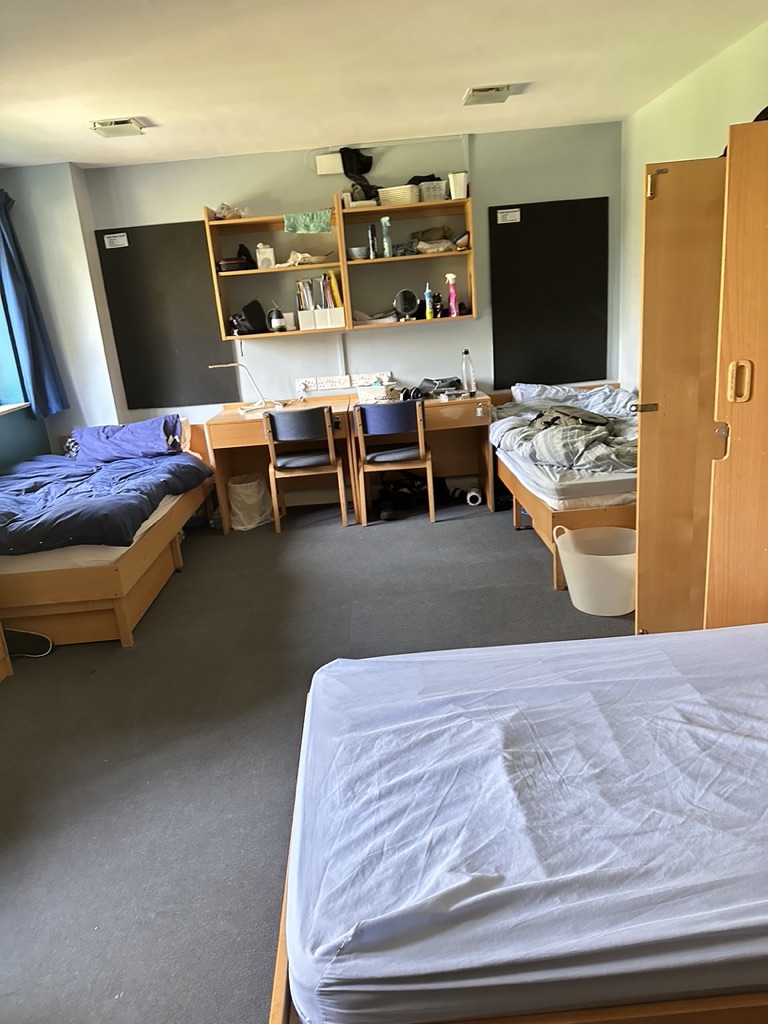 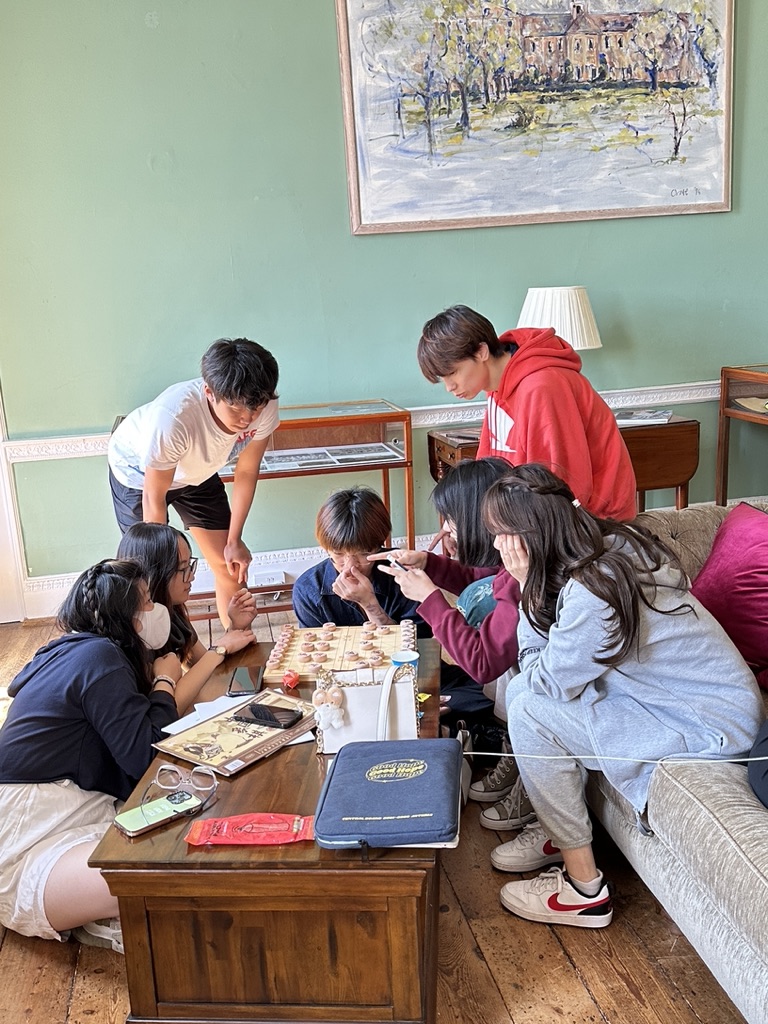 價錢 Pricing
寄宿家庭： £65-95 （根據家庭地理位置，房間設施等）
來往寄宿家庭交通（不包）
假期內寄宿家庭提供的活動和mileage (不包）
3餐以外（例如杯麵）（不包）
假期營： £110 （全單人房）
來往寄宿家庭交通（不包）
假期內提供的營外活動 ，例如倫敦一日遊，餐廳膳食和火鍋 (包）
來往營地附近車站和超市交通（包）
零食，包括餅乾，果汁,宵夜等  (包）
文具，打印(包）
運動器材（球拍，籃球等） (包）
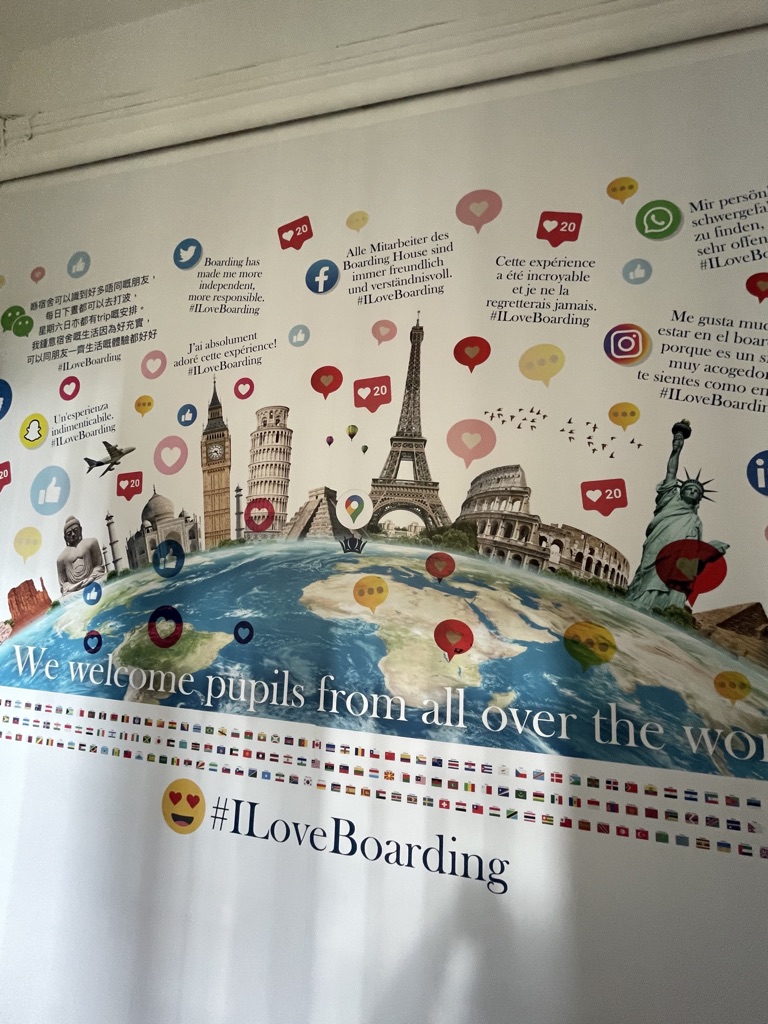 申請表格
截止日期： 7月15日
請準確填寫需要住宿日子，如果有任何日子可能有變數，麻煩請把所有情況寫上
第一學期不可以取消，第二學期開始需要5星期通知。
如果需要假期安排，但希望對一點彈性，建議參加假期營
超過限期填寫表格，有可能不可以安排住宿，或者安排距離學校超過1小時車程住宿
Q&A
請透過whatsapp 發問